Mon Bullet
Journal
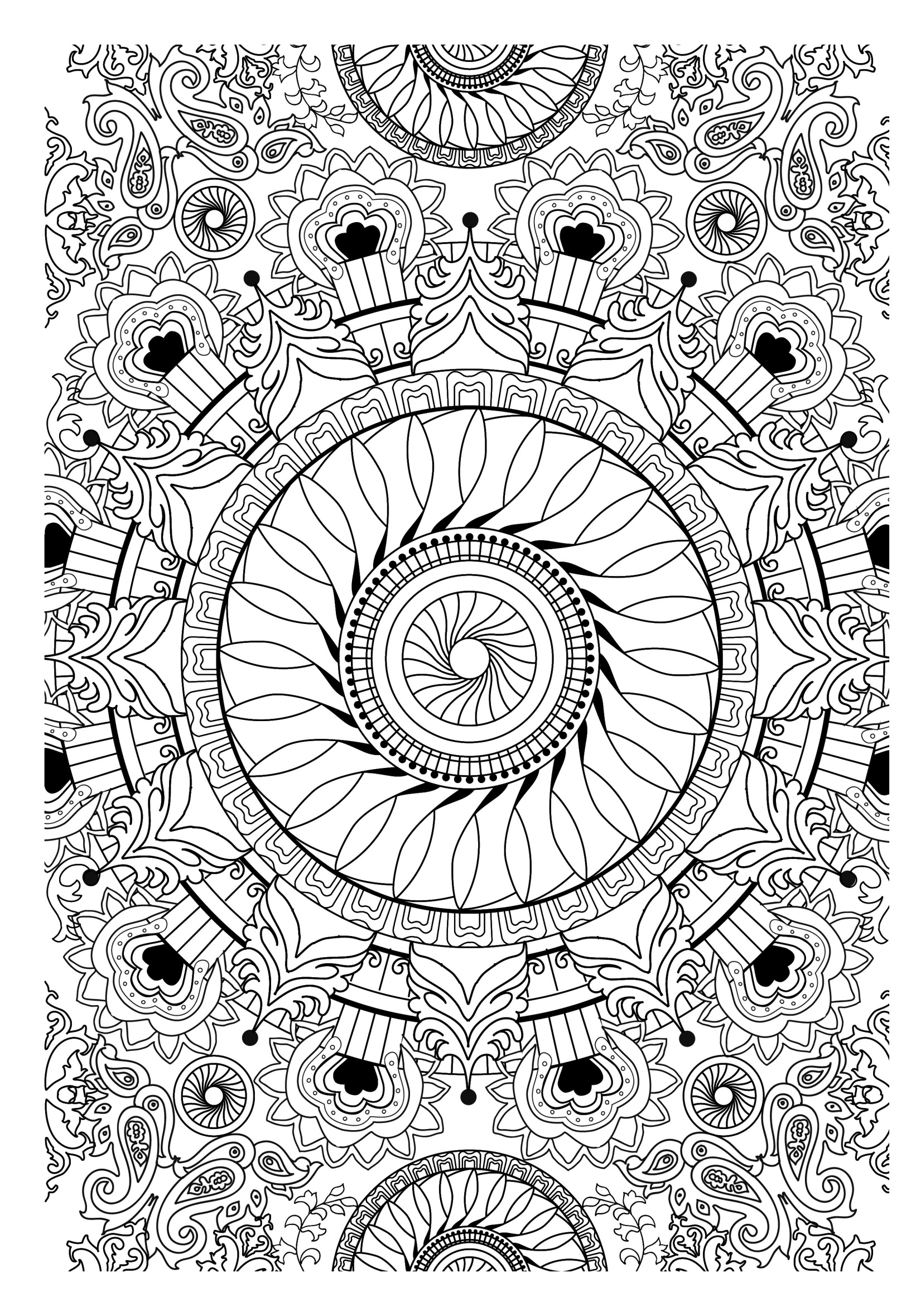 2017 - 2018
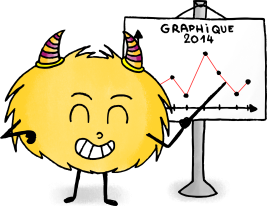 Les clés de mon Bullet Journal
Afin de voir en un coup d’œil le type du bullet, utiliser le code suivant devant chaque intitulé. Il est possible d’utiliser un code couleur pour différencier le côté classe, école, direction et perso par exemple. Préciser le code couleur en dessous de la légende.
LÉGENDE UTILISÉE
Symbole
Commencé
Terminé
Annulé
Reporté
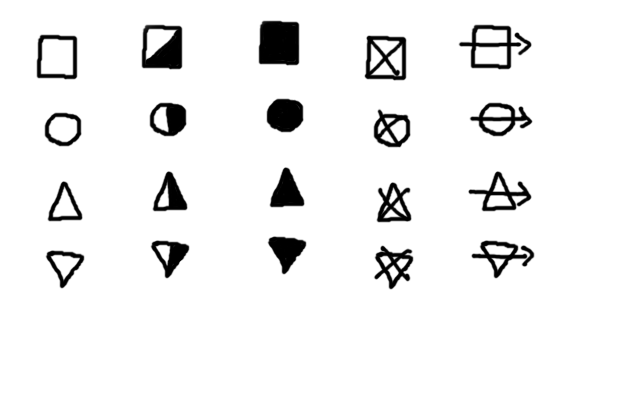 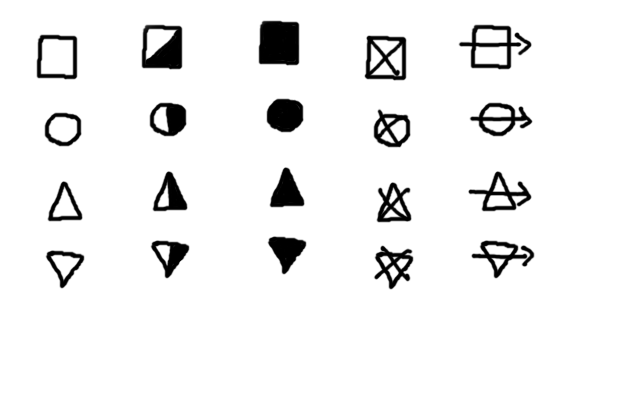 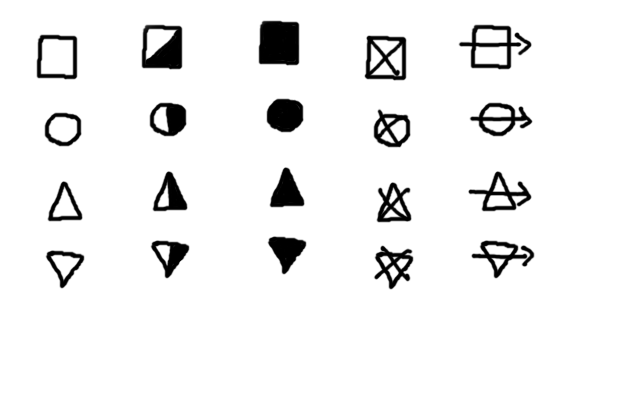 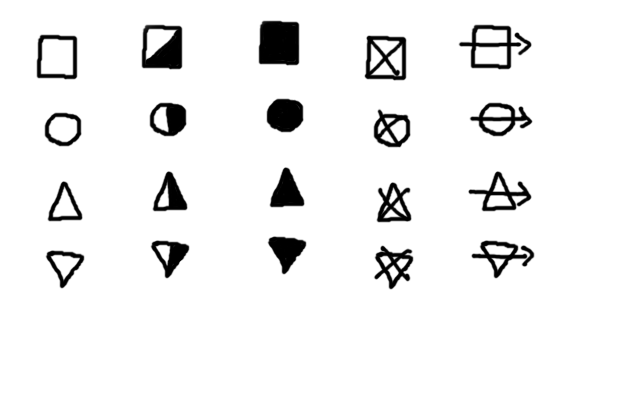 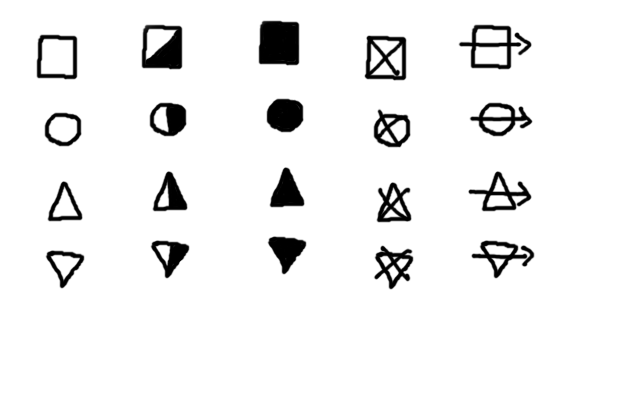 TÂCHE
ÉVÉNEMENTRÉUNION
RENDEZ-VOUS
CODE COULEUR UTILISÉ
Classe
Ecole
Direction
Personnel
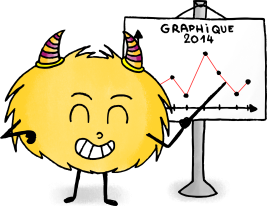 Temps forts de l’année 2017-2018
En préparation de l’année scolaire, noter ici les temps forts de l’année que vous connaissez déjà (ex. : semaine du goût, marché de Noël, remplissage des livrets…), sans en connaitre forcément la date précise.
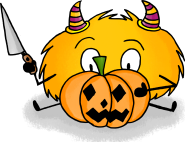 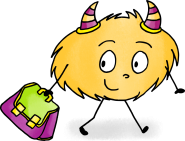 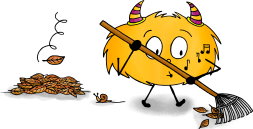 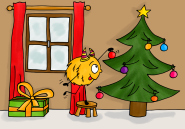 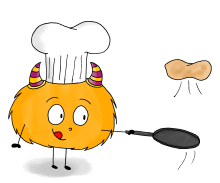 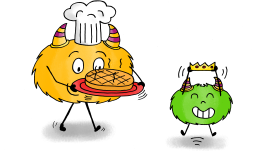 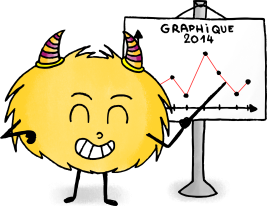 Temps forts de l’année 2017-2018
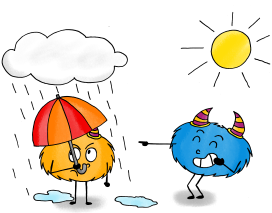 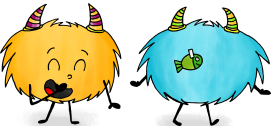 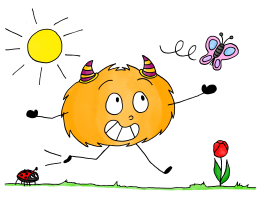 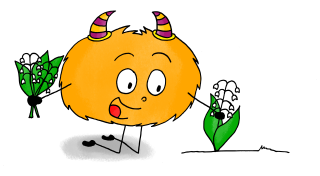 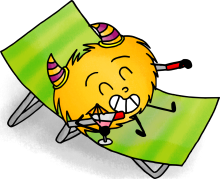 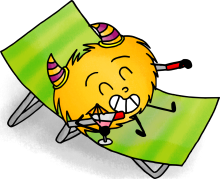 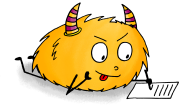 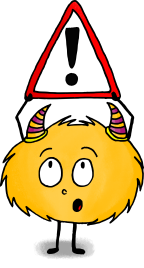 Vacances d’été 2017
En début de période, reporter ici les temps forts prévus. Y ajouter les tâches, les événements et les rendez-vous au fur et à mesure.
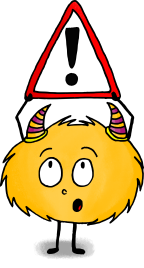 Vacances d’été 2017
En début de période, reporter ici les temps forts prévus. Y ajouter les tâches, les événements et les rendez-vous au fur et à mesure.
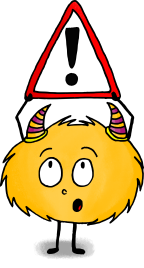 Vacances d’été 2017
En début de période, reporter ici les temps forts prévus. Y ajouter les tâches, les événements et les rendez-vous au fur et à mesure.
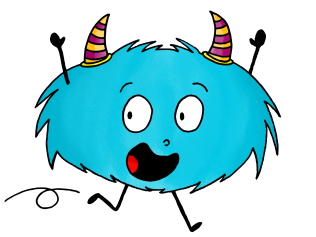 Semaine 0 – À faire
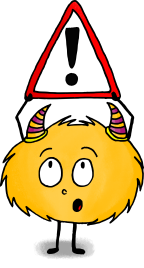 Période 1 – À faire
Du __/__ au __/__
En début de période, reporter ici les temps forts prévus. Y ajouter les tâches, les événements et les rendez-vous au fur et à mesure.
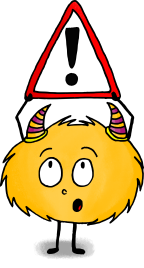 Période 1 – À faire
Du __/__ au __/__
En début de période, reporter ici les temps forts prévus. Y ajouter les tâches, les événements et les rendez-vous au fur et à mesure.
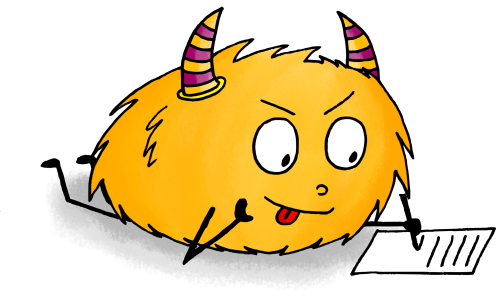 Prises de notes
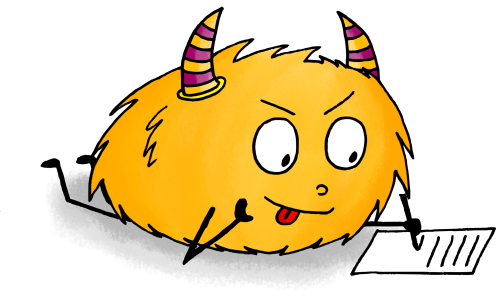 Prises de notes
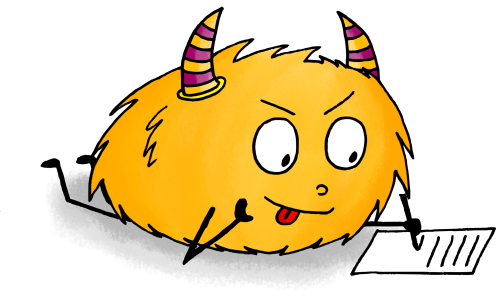 Prises de notes
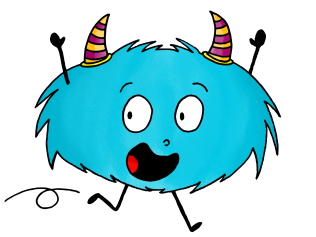 Semaine 1 – À faire
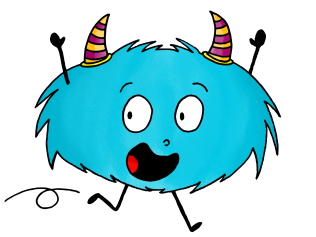 Semaine 2 – À faire
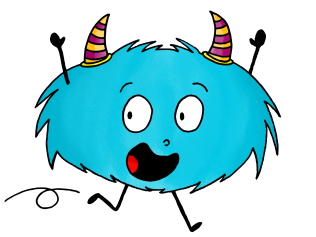 Semaine 3 – À faire
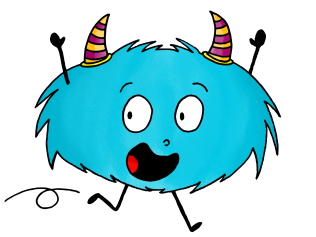 Semaine 4 – À faire
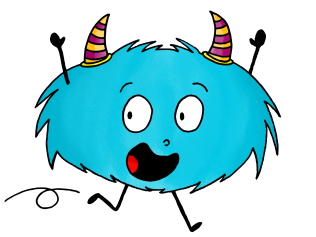 Semaine 5 – À faire
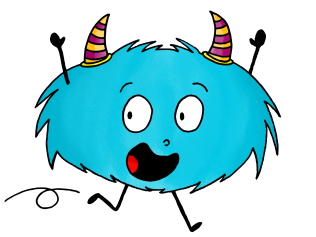 Semaine 6 – À faire
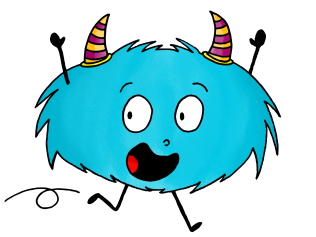 Semaine 7 – À faire
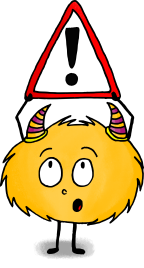 Période 2 – À faire
Du __/__ au __/__
En début de période, reporter ici les temps forts prévus. Y ajouter les tâches, les événements et les rendez-vous au fur et à mesure.
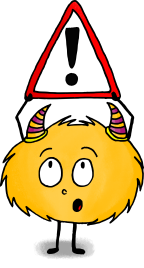 Période 2 – À faire
Du __/__ au __/__
En début de période, reporter ici les temps forts prévus. Y ajouter les tâches, les événements et les rendez-vous au fur et à mesure.
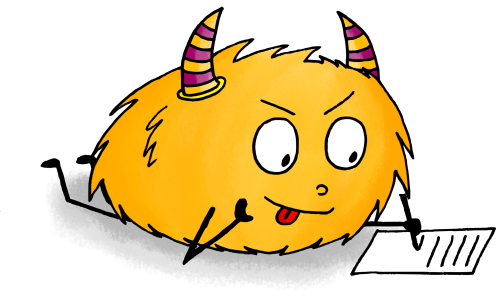 Prises de notes
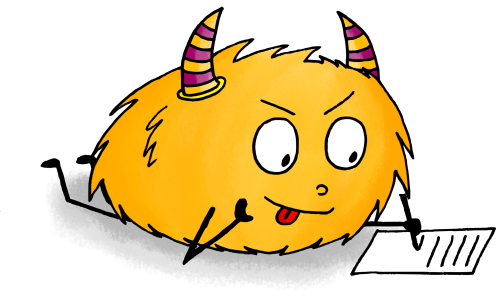 Prises de notes
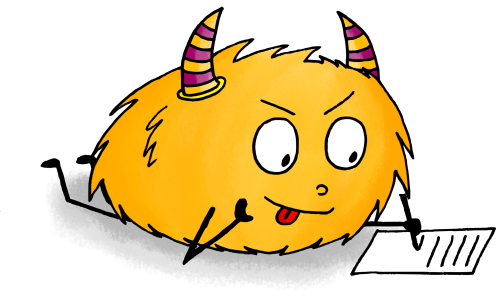 Prises de notes
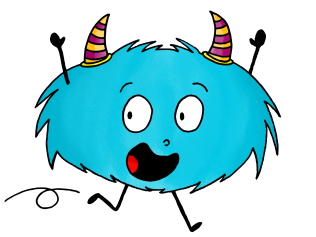 Semaine 8 – À faire
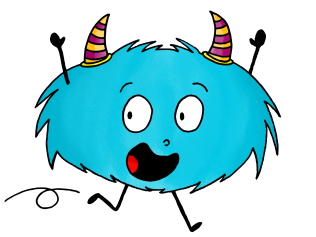 Semaine 9 – À faire
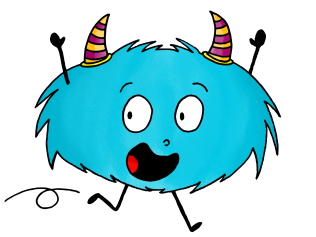 Semaine 10 – À faire
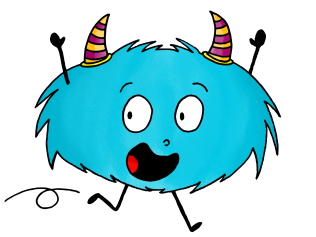 Semaine 11 – À faire
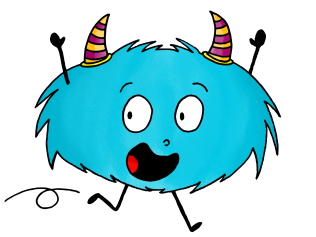 Semaine 12 – À faire
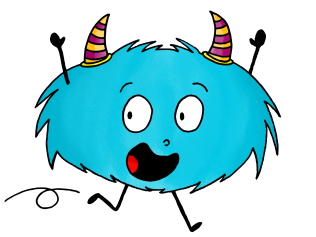 Semaine 13 – À faire
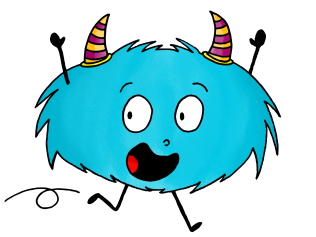 Semaine 14 – À faire
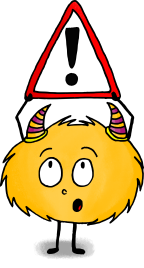 Période 3 – À faire
Du __/__ au __/__
En début de période, reporter ici les temps forts prévus. Y ajouter les tâches, les événements et les rendez-vous au fur et à mesure.
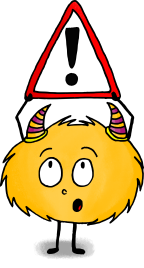 Période 3 – À faire
Du __/__ au __/__
En début de période, reporter ici les temps forts prévus. Y ajouter les tâches, les événements et les rendez-vous au fur et à mesure.
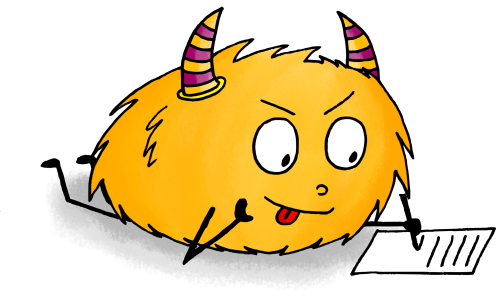 Prises de notes
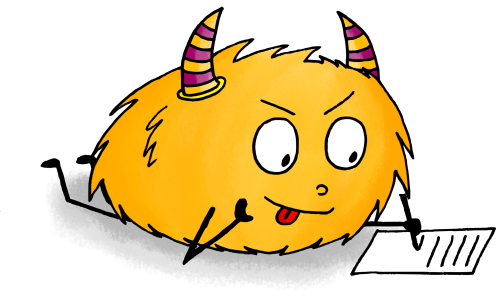 Prises de notes
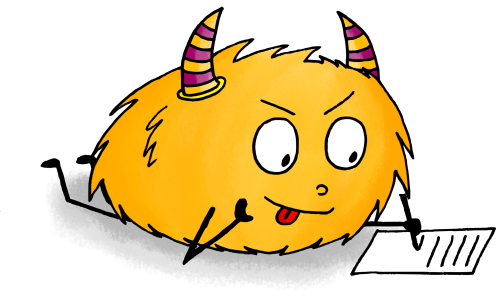 Prises de notes
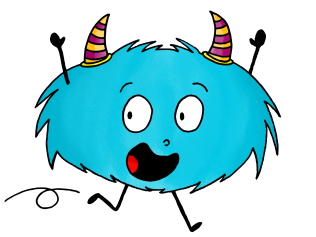 Semaine 15 – À faire
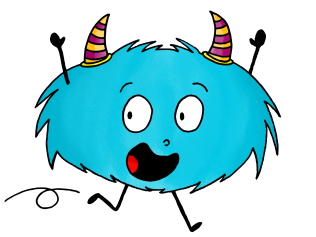 Semaine 16 – À faire
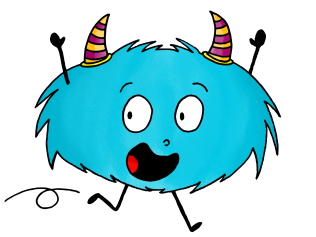 Semaine 17 – À faire
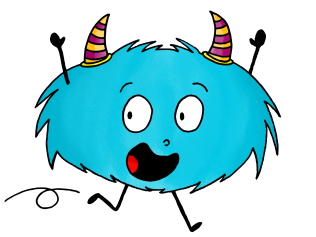 Semaine 18 – À faire
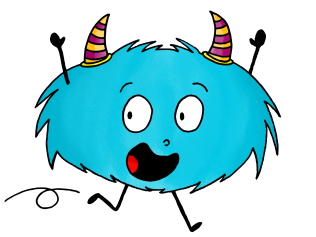 Semaine 19 – À faire
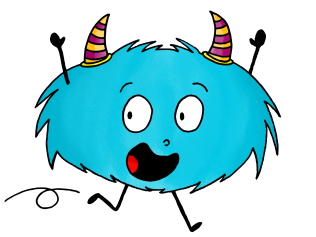 Semaine 20 – À faire
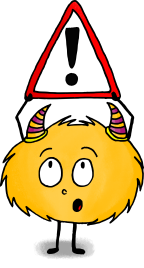 Période 4 – À faire
Du __/__ au __/__
En début de période, reporter ici les temps forts prévus. Y ajouter les tâches, les événements et les rendez-vous au fur et à mesure.
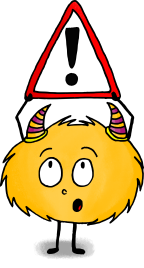 Période 4 – À faire
Du __/__ au __/__
En début de période, reporter ici les temps forts prévus. Y ajouter les tâches, les événements et les rendez-vous au fur et à mesure.
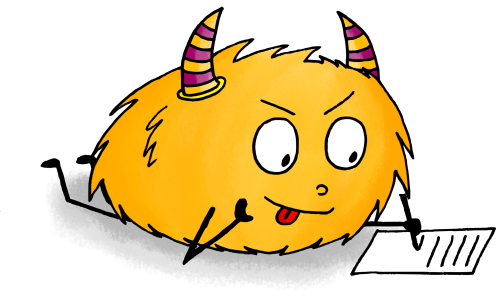 Prises de notes
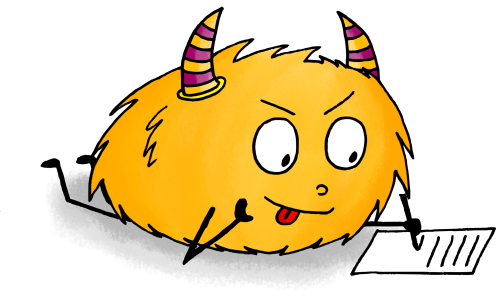 Prises de notes
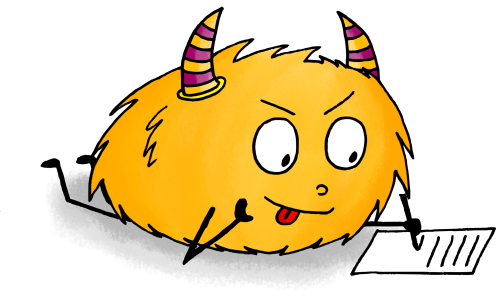 Prises de notes
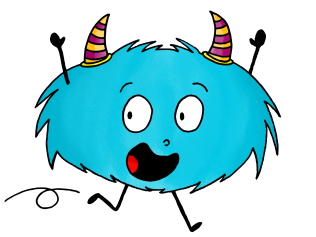 Semaine 21 – À faire
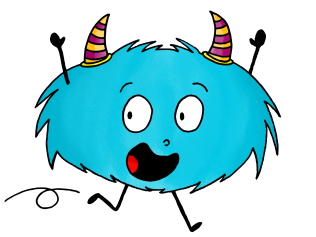 Semaine 22 – À faire
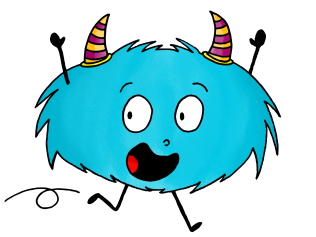 Semaine 23 – À faire
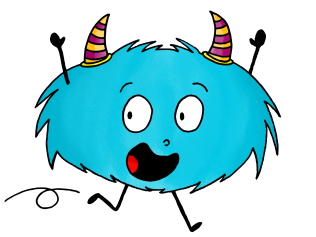 Semaine 24 – À faire
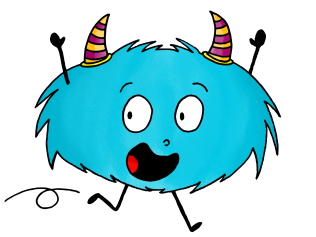 Semaine 25 – À faire
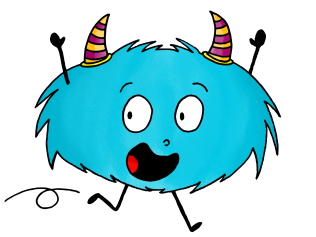 Semaine 26 – À faire
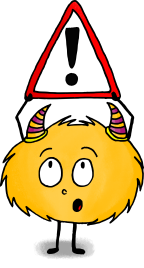 Période 5 – À faire
Du __/__ au __/__
En début de période, reporter ici les temps forts prévus. Y ajouter les tâches, les événements et les rendez-vous au fur et à mesure.
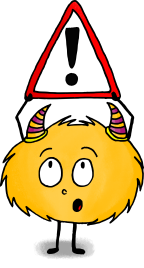 Période 5 – À faire
Du __/__ au __/__
En début de période, reporter ici les temps forts prévus. Y ajouter les tâches, les événements et les rendez-vous au fur et à mesure.
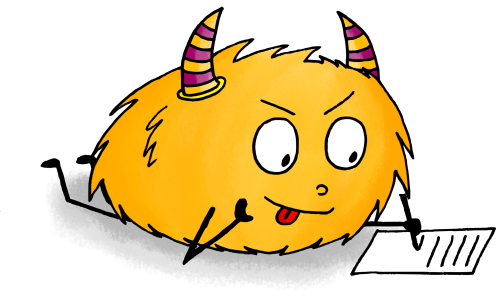 Prises de notes
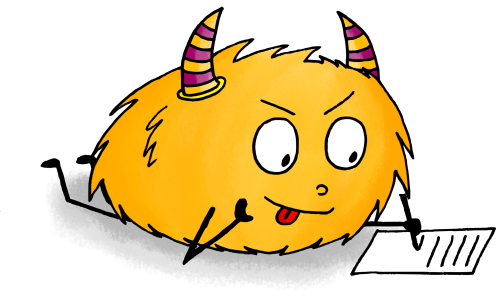 Prises de notes
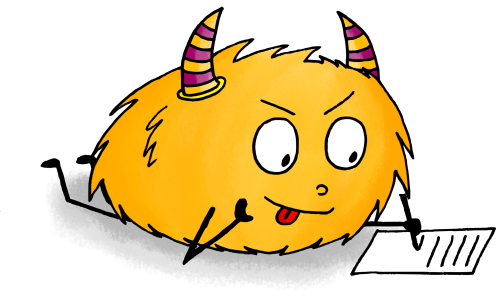 Prises de notes
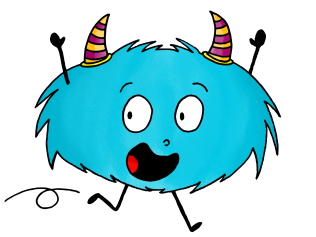 Semaine 27 – À faire
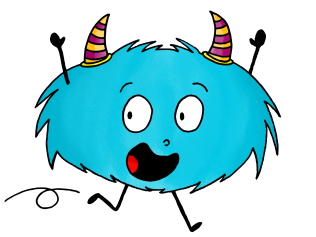 Semaine 28 – À faire
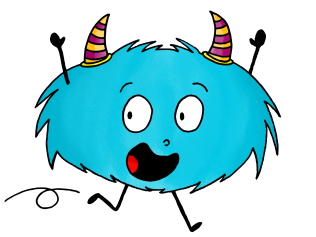 Semaine 29 – À faire
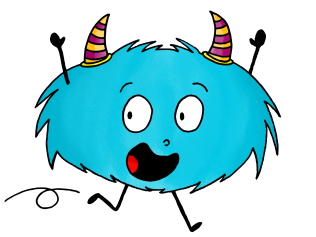 Semaine 30 – À faire
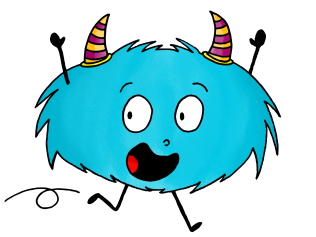 Semaine 31 – À faire
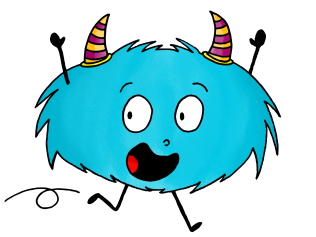 Semaine 32 – À faire
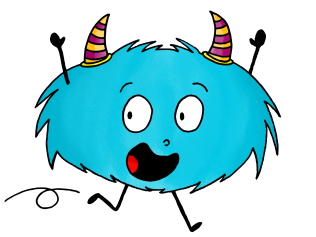 Semaine 33 – À faire
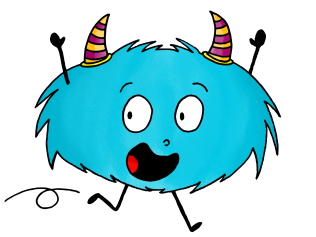 Semaine 34 – À faire
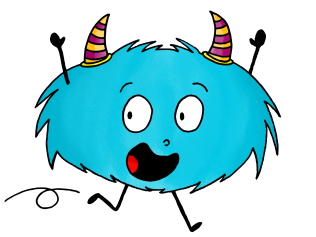 Semaine 35 – À faire
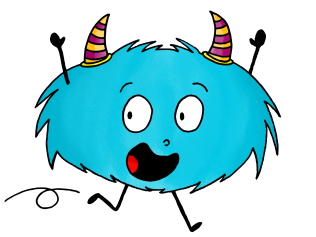 Semaine 36 – À faire
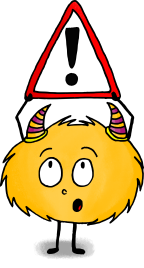 Vacances d’été 2018
En début de période, reporter ici les temps forts prévus. Y ajouter les tâches, les événements et les rendez-vous au fur et à mesure.
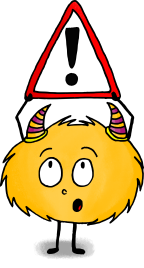 Vacances d’été 2018
En début de période, reporter ici les temps forts prévus. Y ajouter les tâches, les événements et les rendez-vous au fur et à mesure.
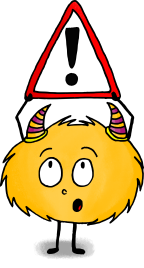 Vacances d’été 2018
En début de période, reporter ici les temps forts prévus. Y ajouter les tâches, les événements et les rendez-vous au fur et à mesure.
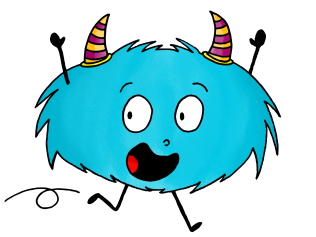 Semaine 0 – À faire